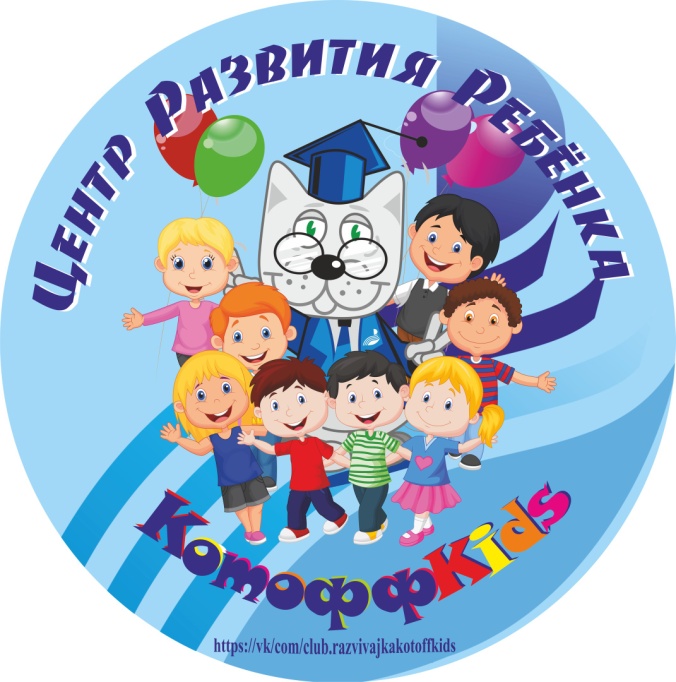 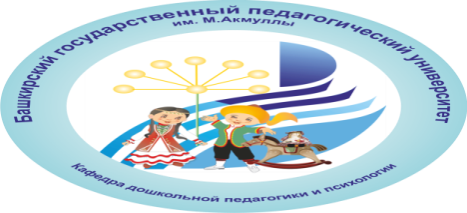 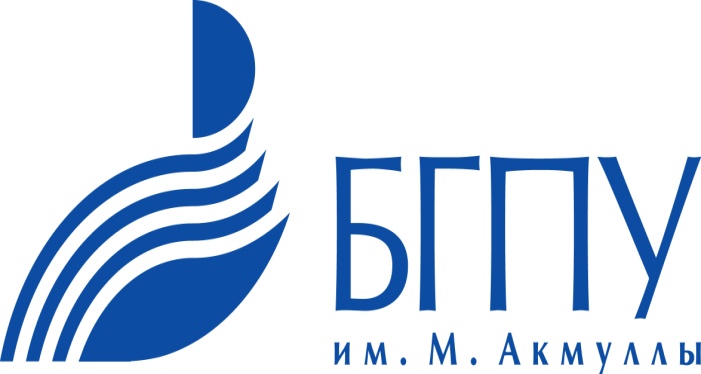 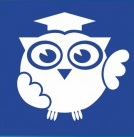 О ГОТОВНОСТИ К ОТКРЫТИЮ 
ЦЕНТРА РАЗВИТИЯ КОМПЕТЕНЦИЙ
 «ЦЕНТР РАЗВИТИЯ РЕБЕНКА  КотоффKids»
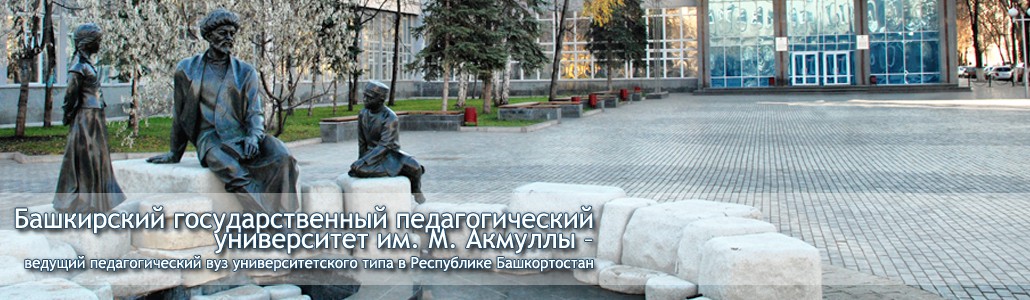 Разработанные документы:
1. Алгоритм открытия:
   Алгоритм санитарно- эпидемиологических мероприятий в период карантинных мероприятий в Центре развития компетенций «Центр развития ребенка КотоффKids» 

2. Представление:
О согласовании открытия дежурной группы

3. Приказы:
-  Об усилении карантинных мероприятий в связи с неблагополучной ситуацией по коронавирусной инфекции
- О работе учреждения ЦРК «ЦРР КотоффKids» 
   с 01.06.2020г. по 01.07.2020 г.
- Об организации дежурной группы
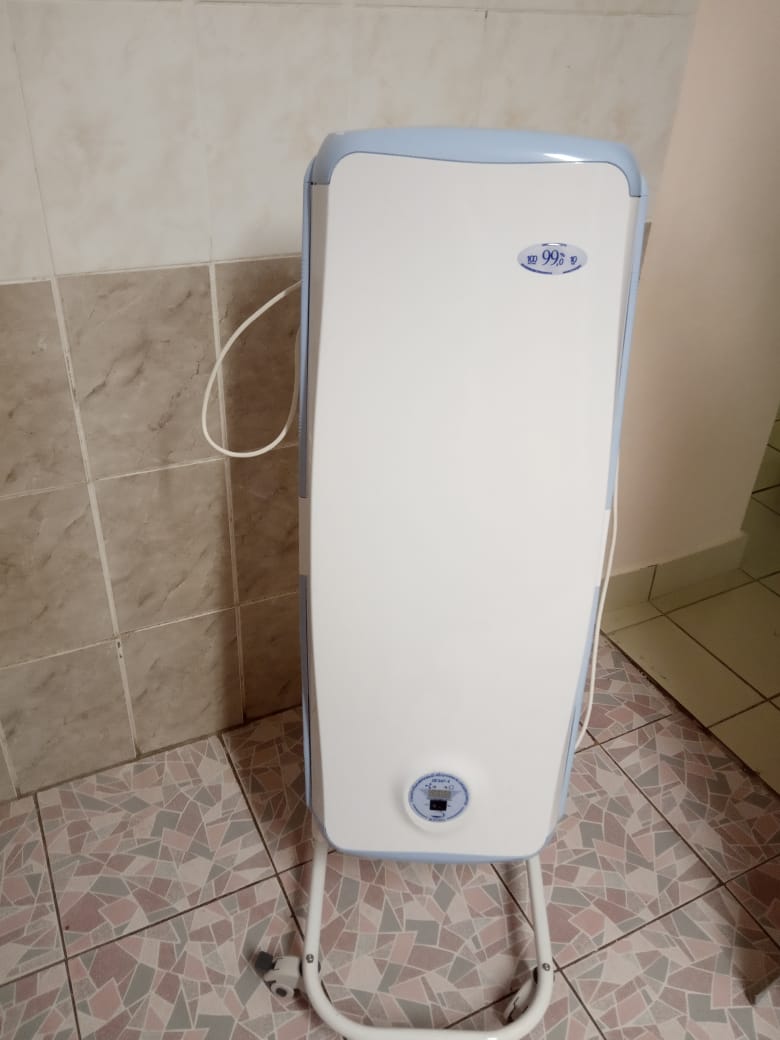 Оснащение
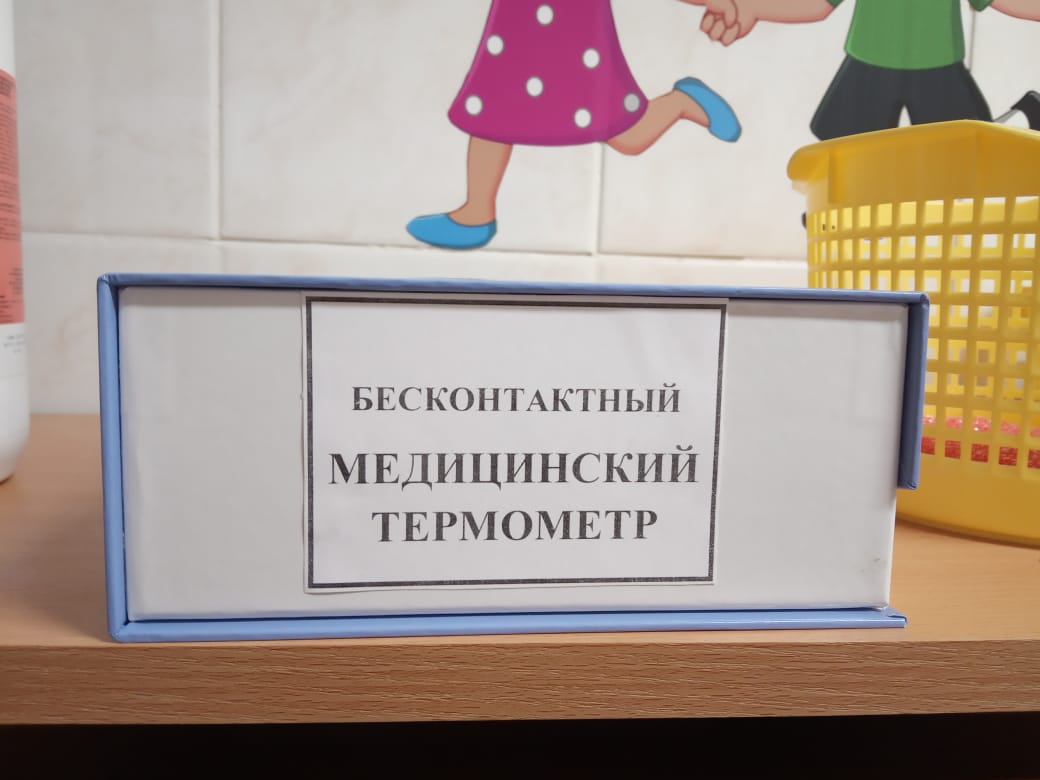 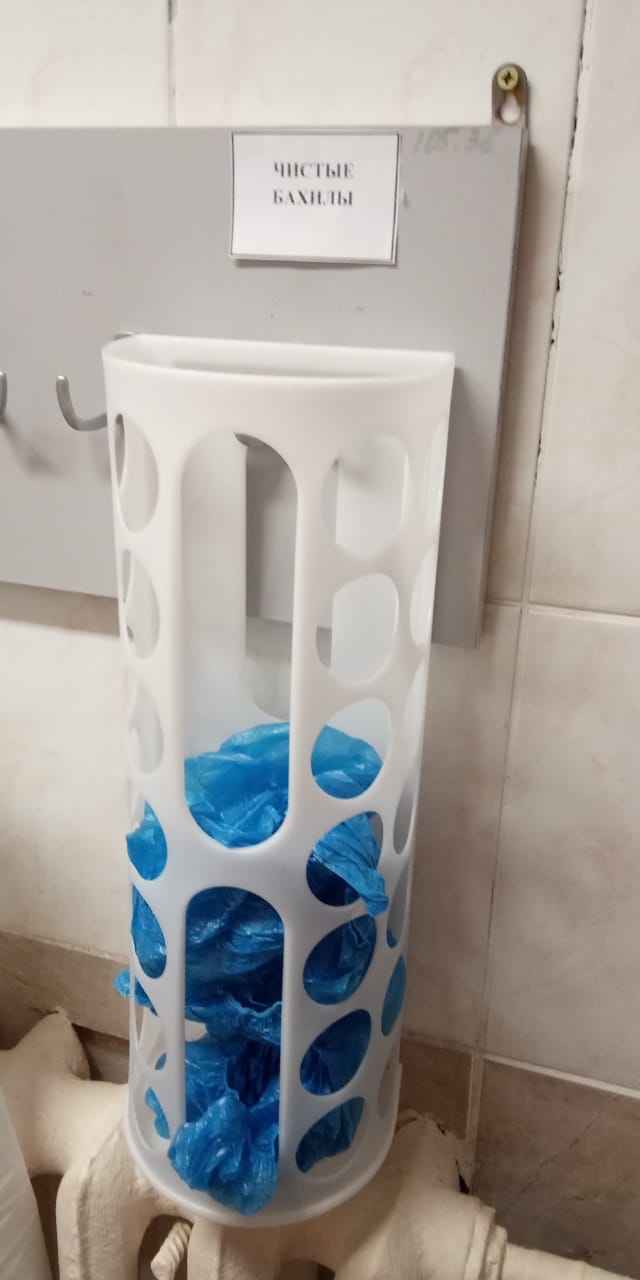 Оснащение
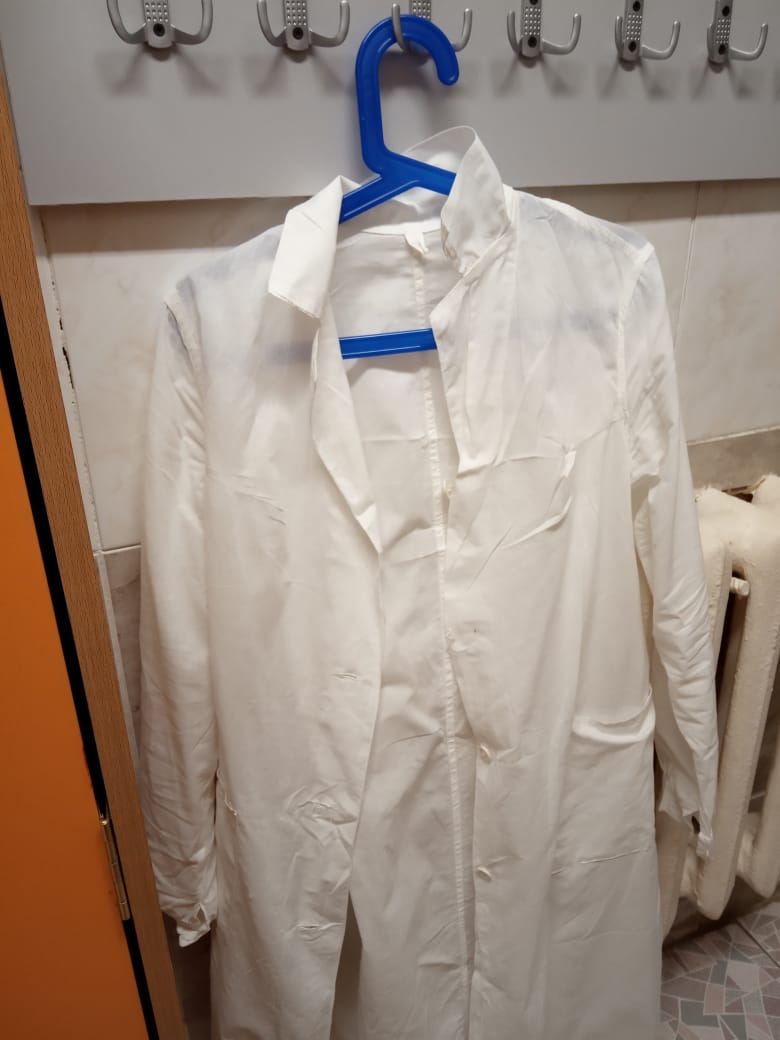 Документация
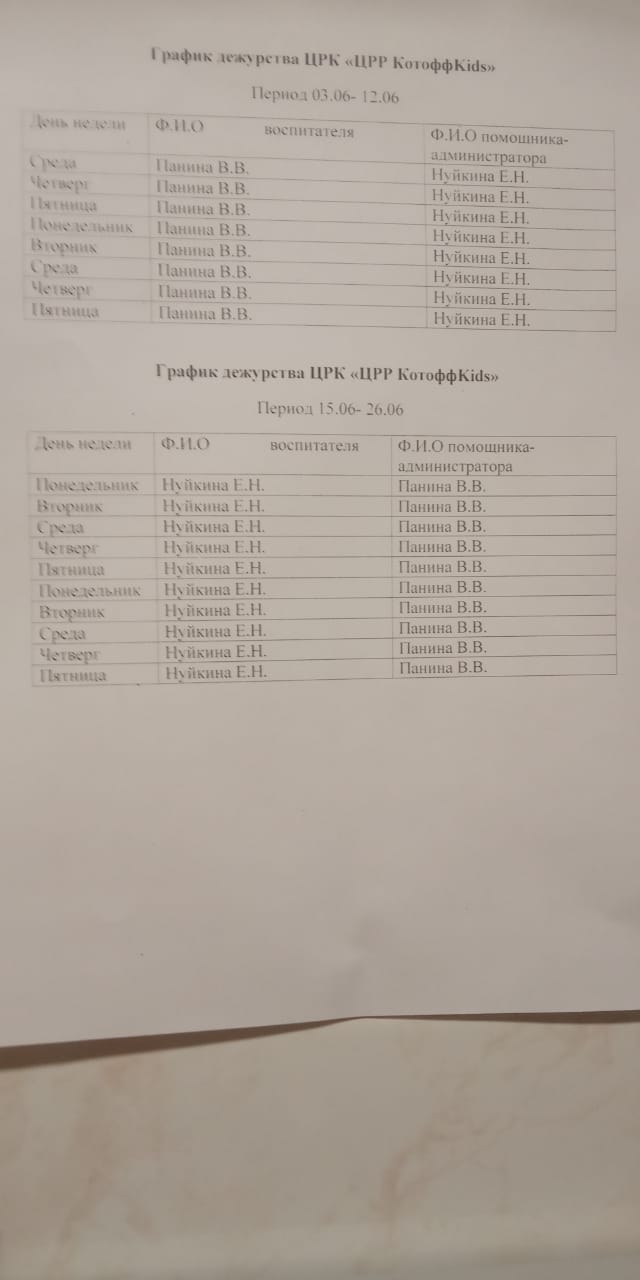 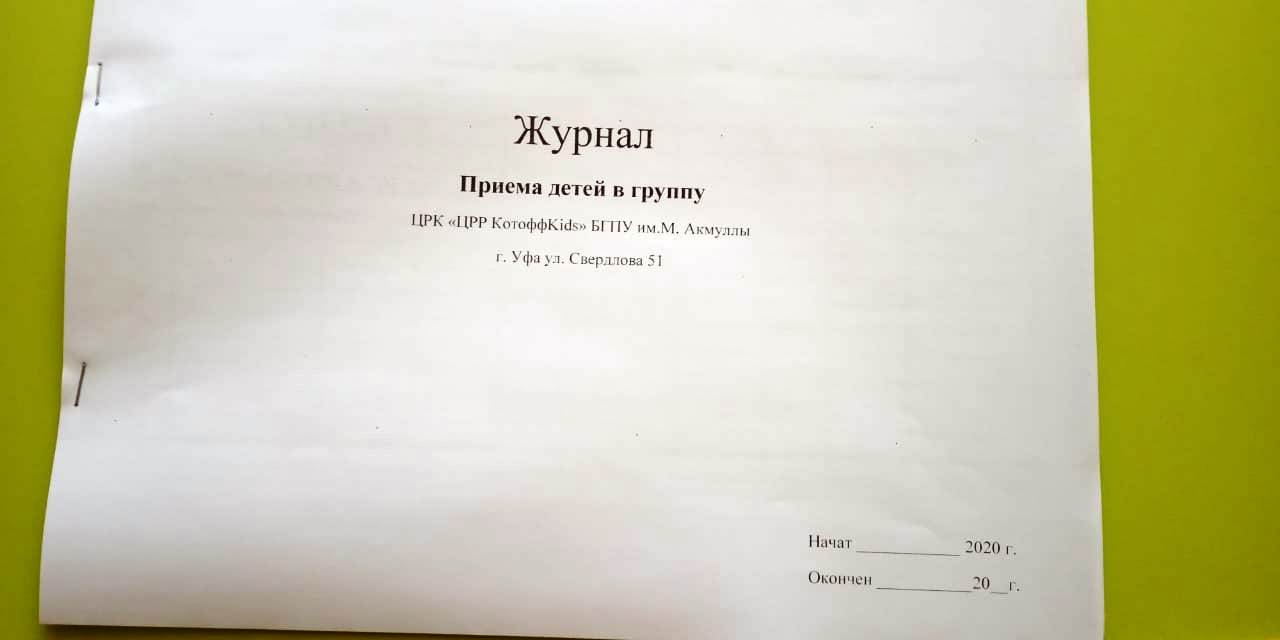 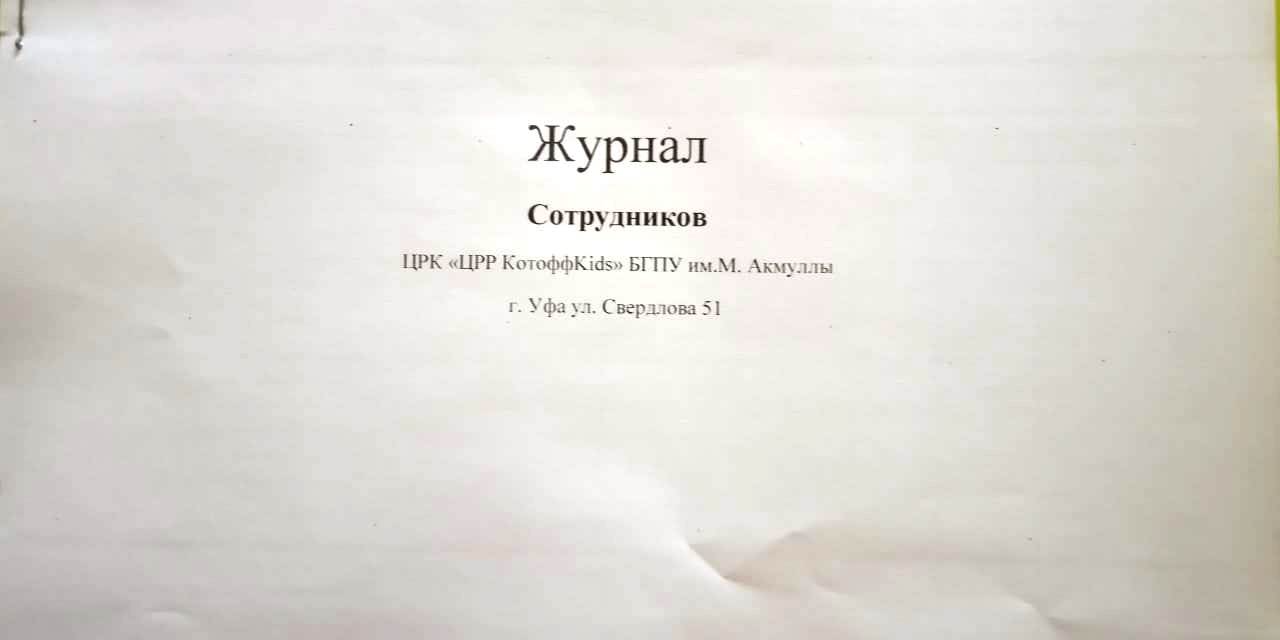